Тригонометријске неједначине 
 обрада
др МАЈА ОБРАДОВИЋ
Основне тригонометријске неједначине су облика :
Приликом решавања потребно је најпре наћи скуп решења одговарајуће једначине, а затим утврдити интервале који се у неједначини траже.
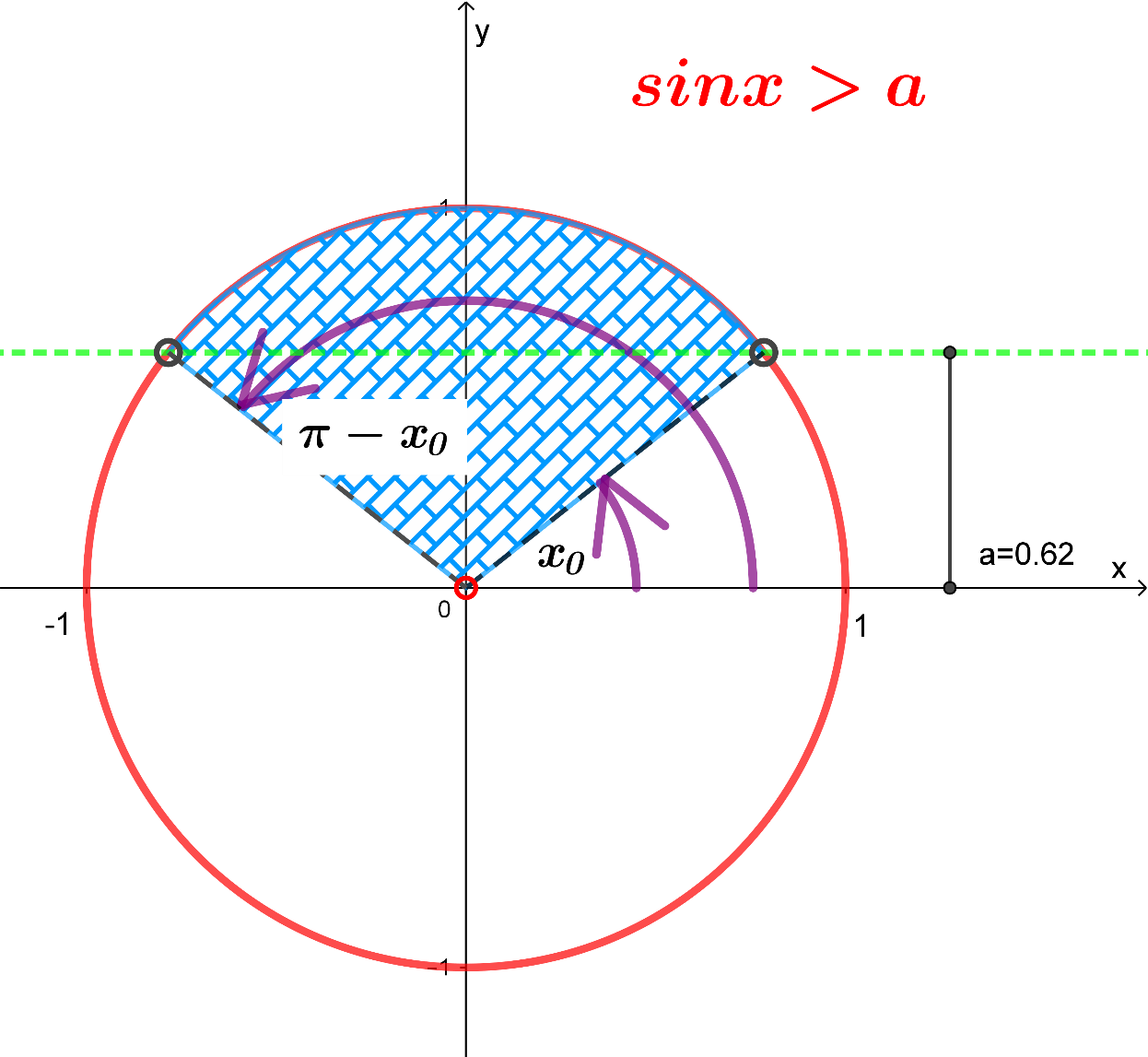 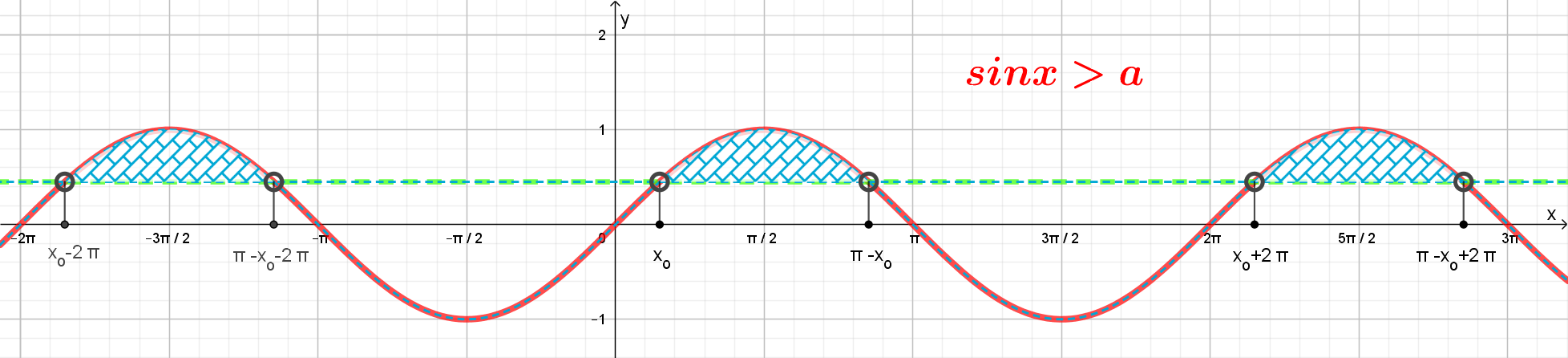 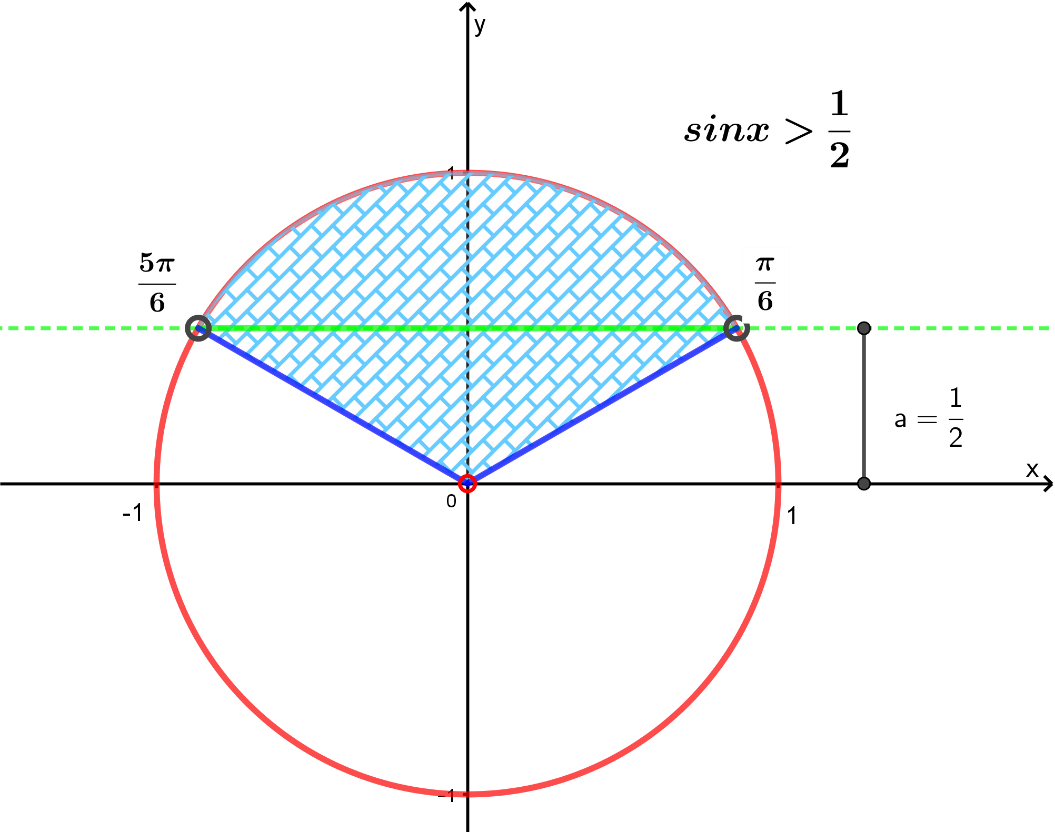 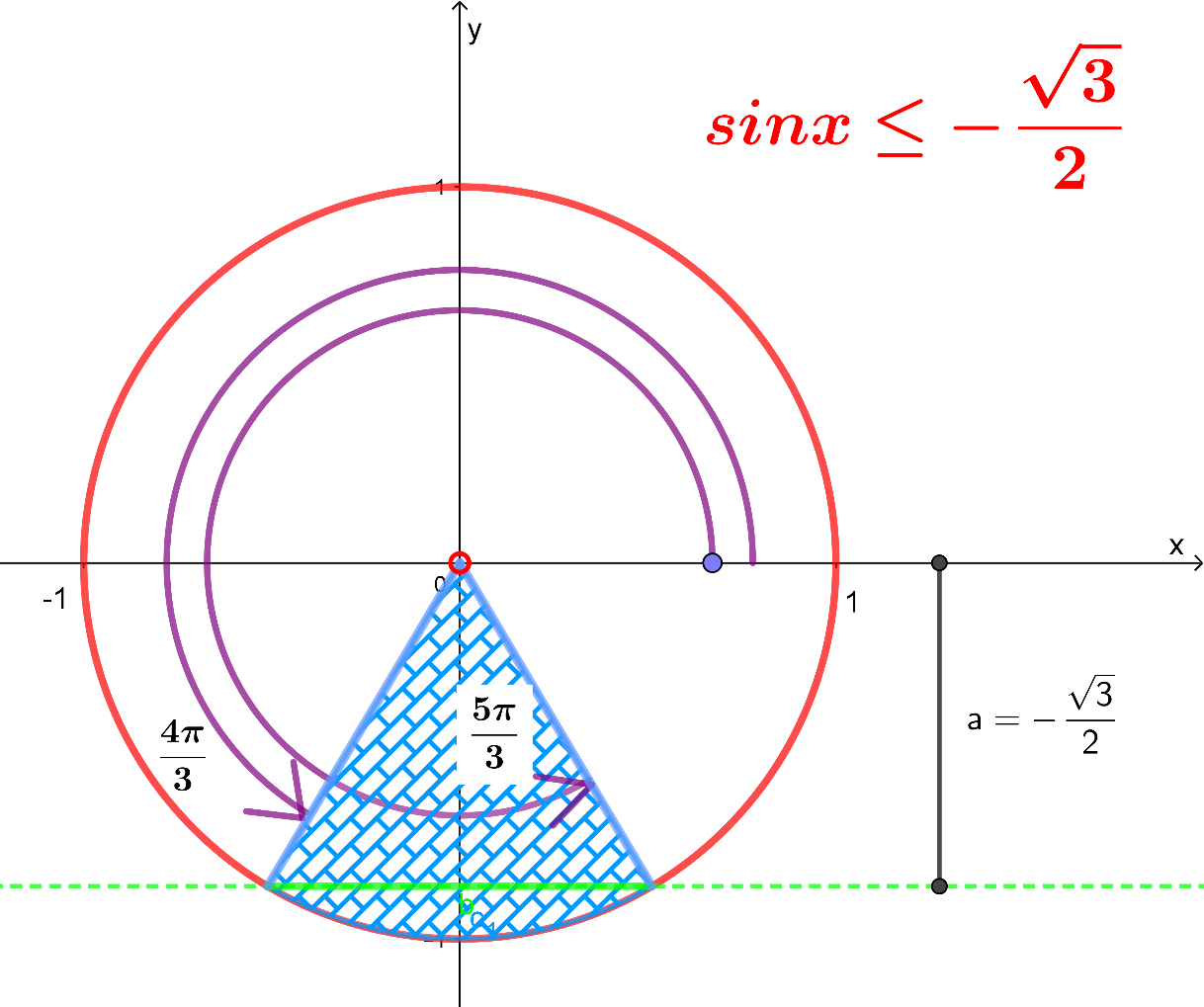 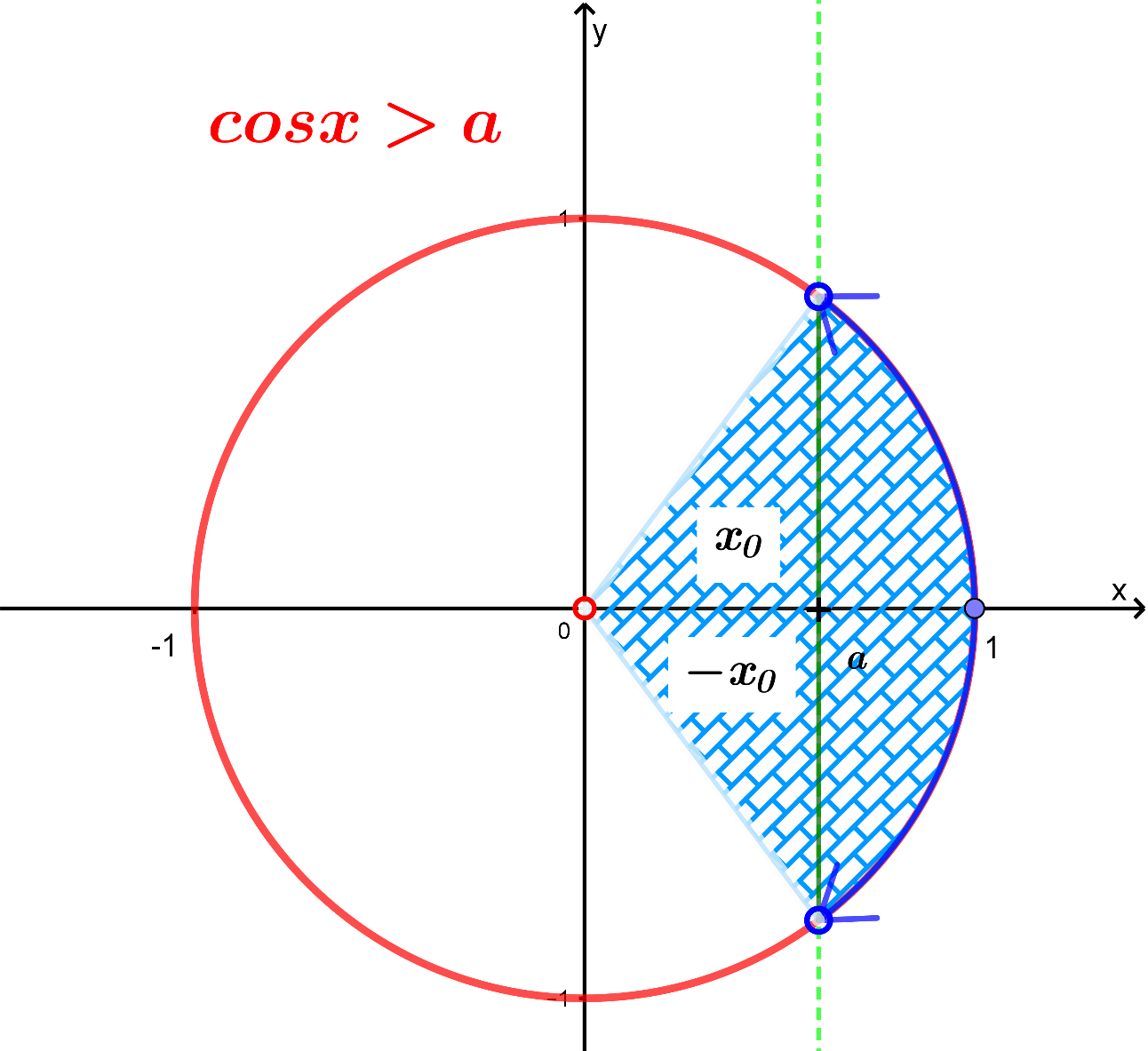 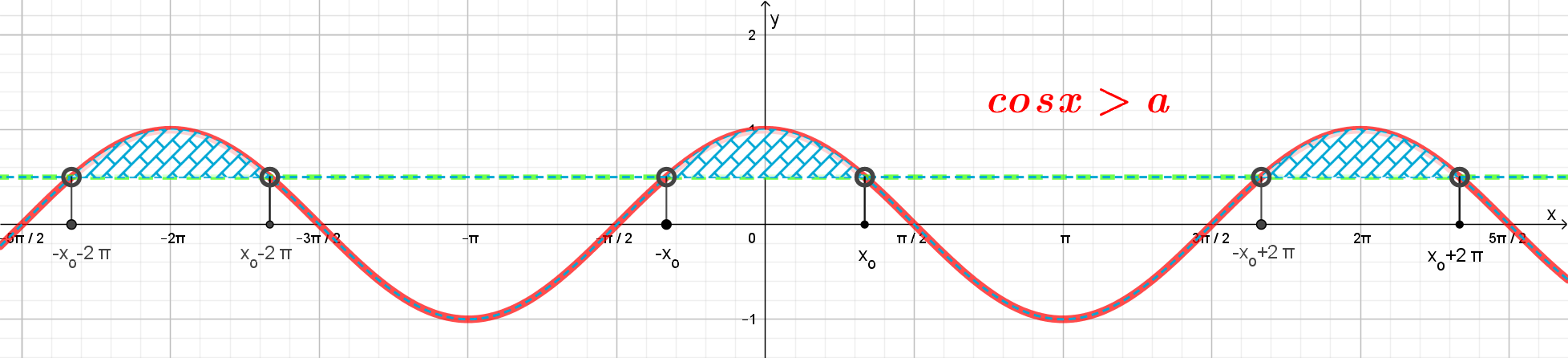 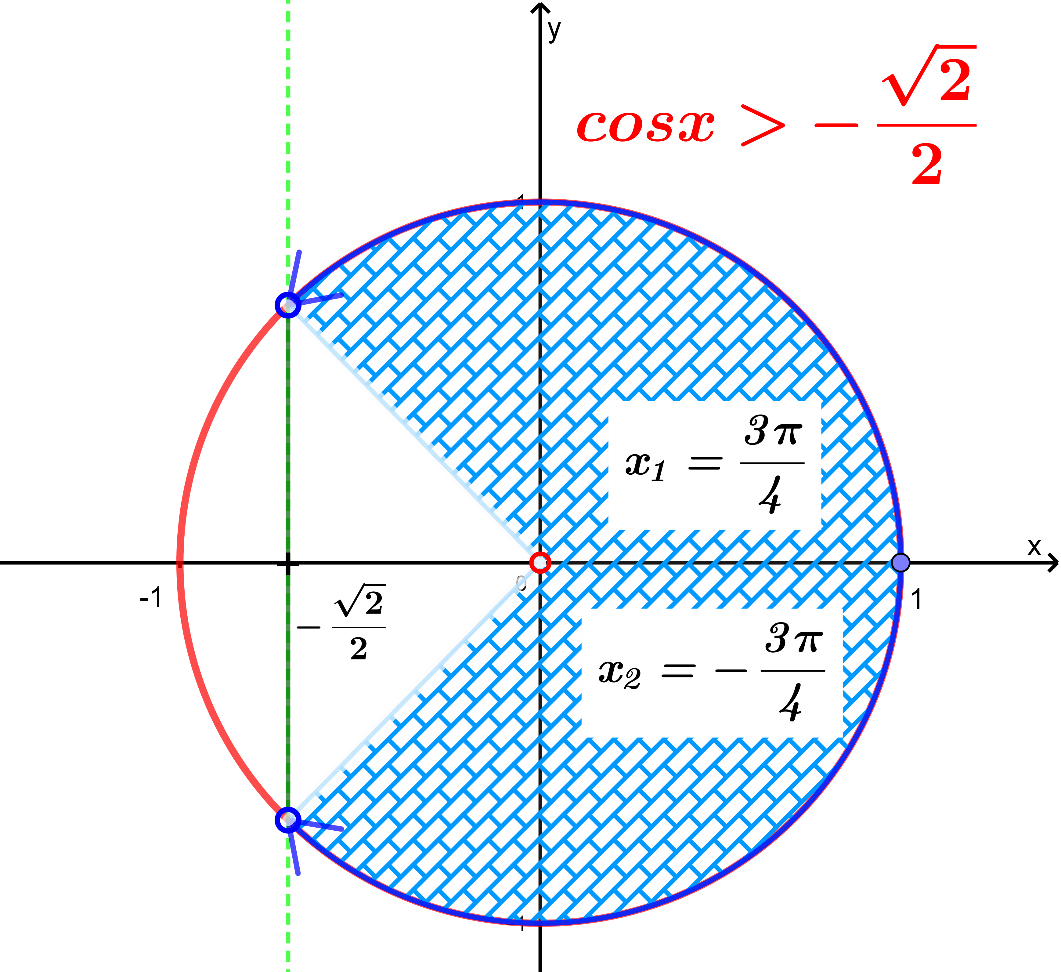 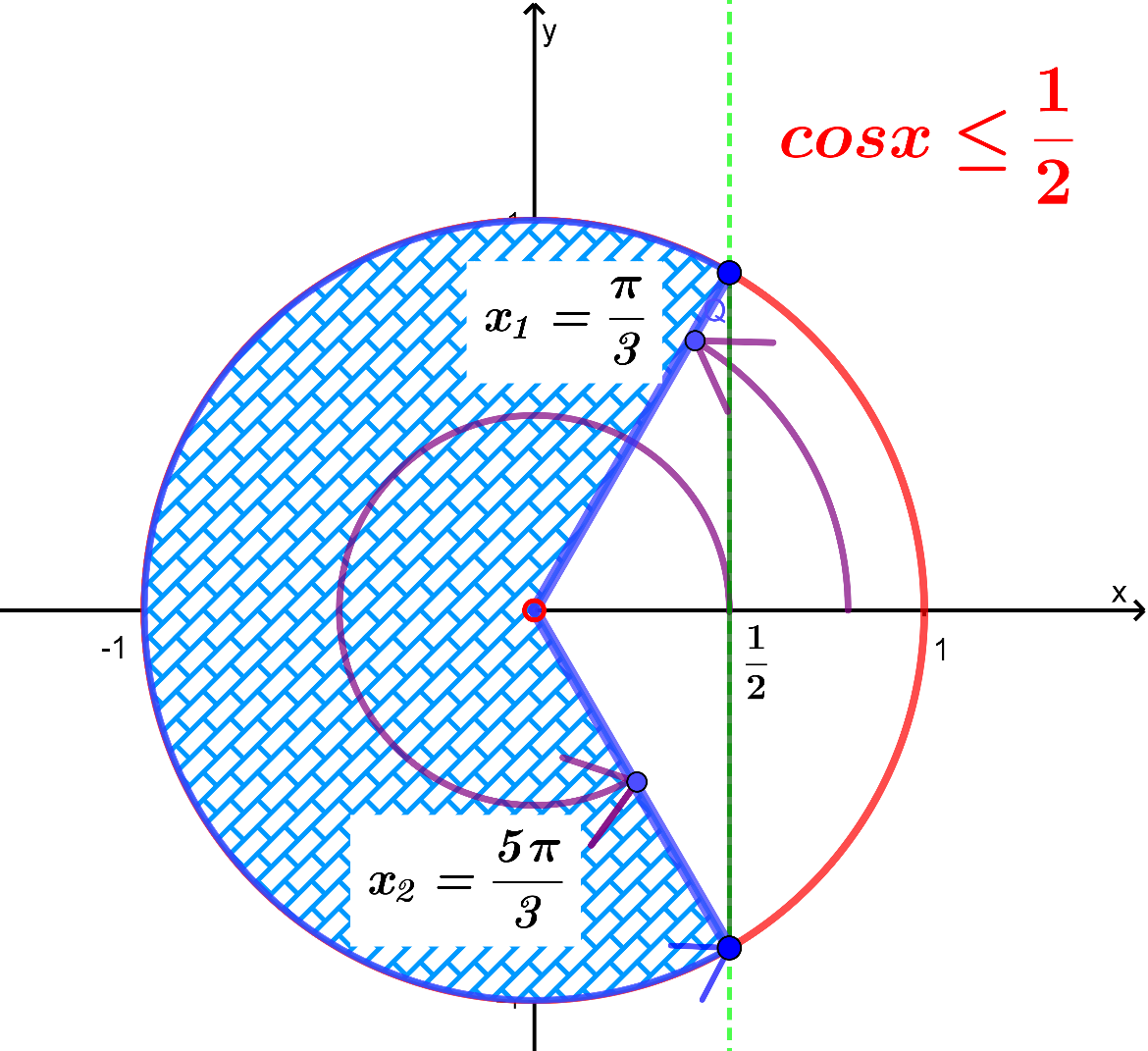 3. Неједначине са тангенсом
Графички приказ решења основних тригонометријских неједначина са тангенсом
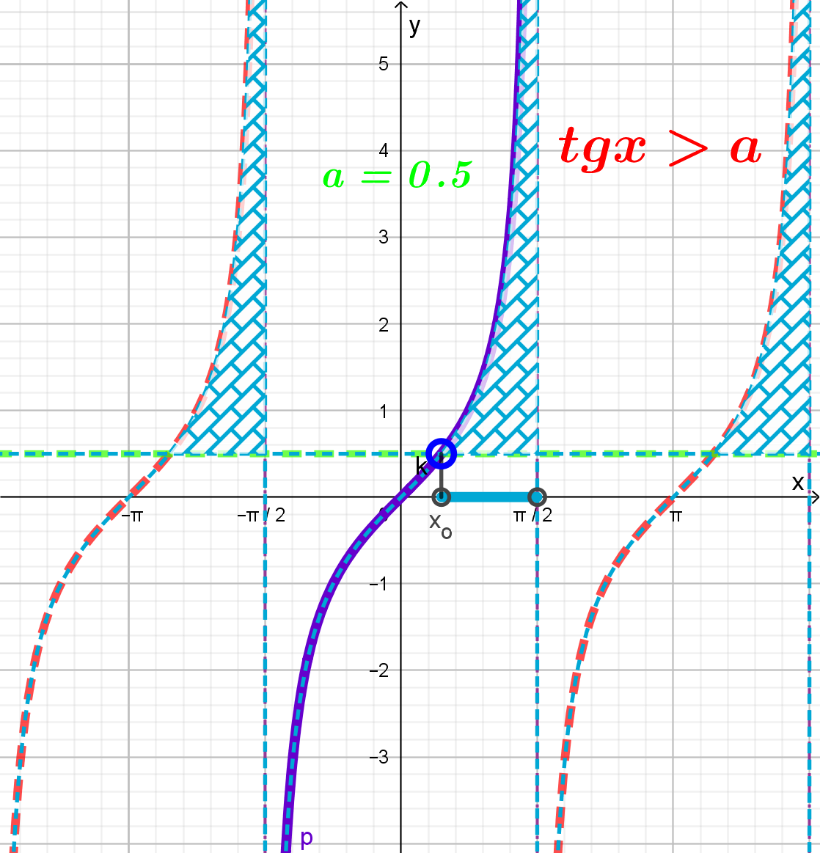 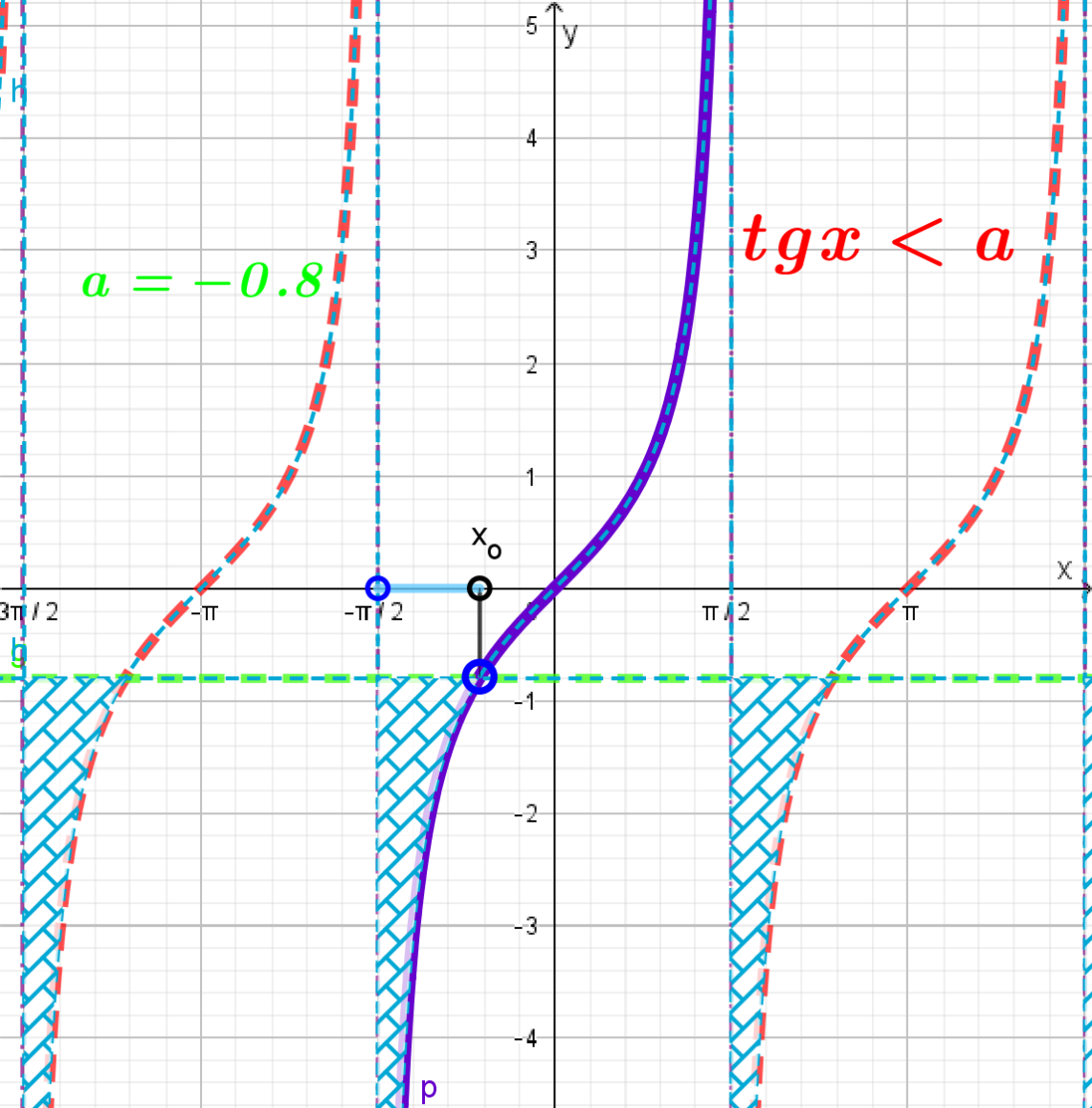 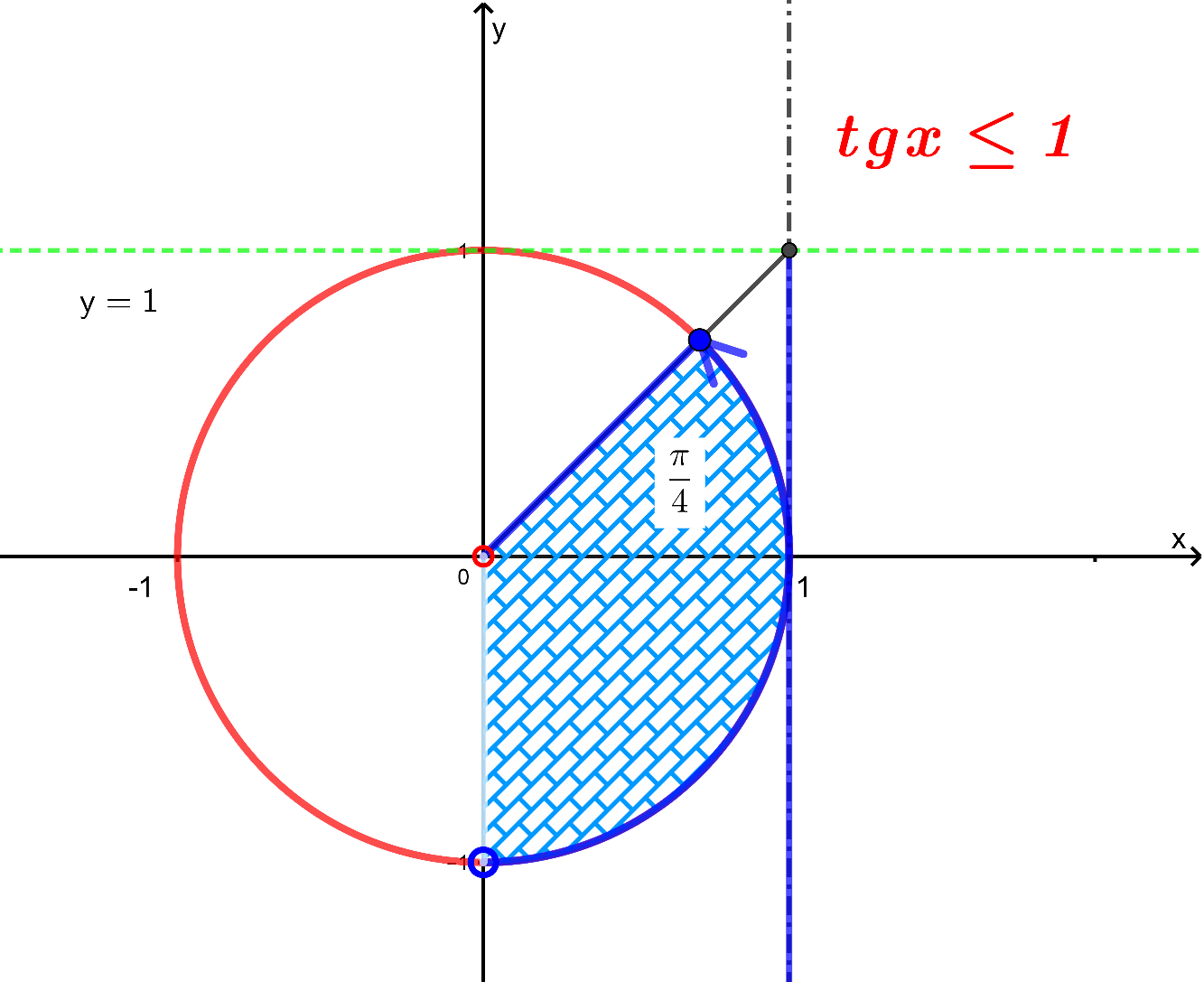 4. Неједначине са котангенсом
Графички приказ решења основних тигонометријских неједначина са котангенсом
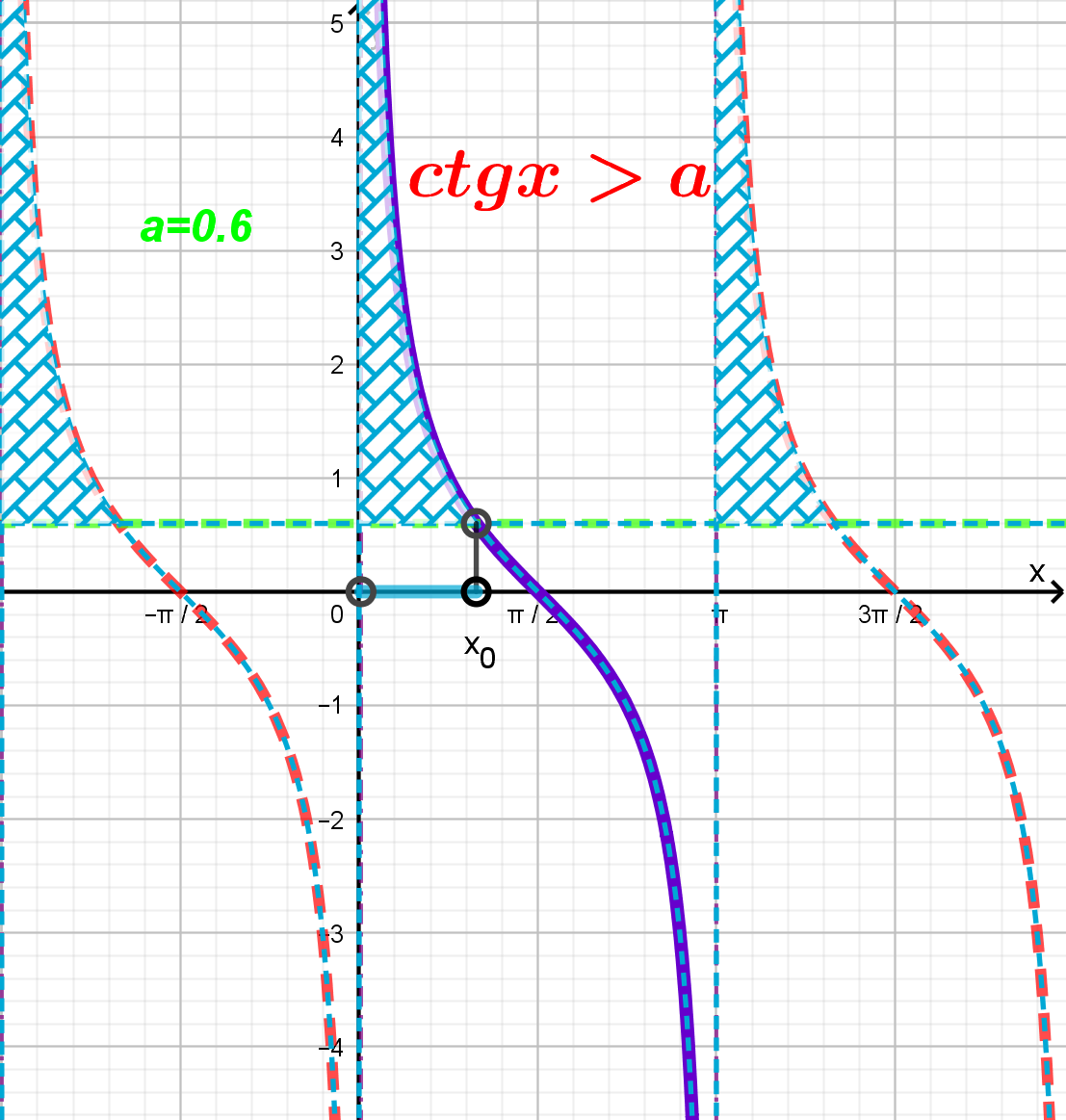 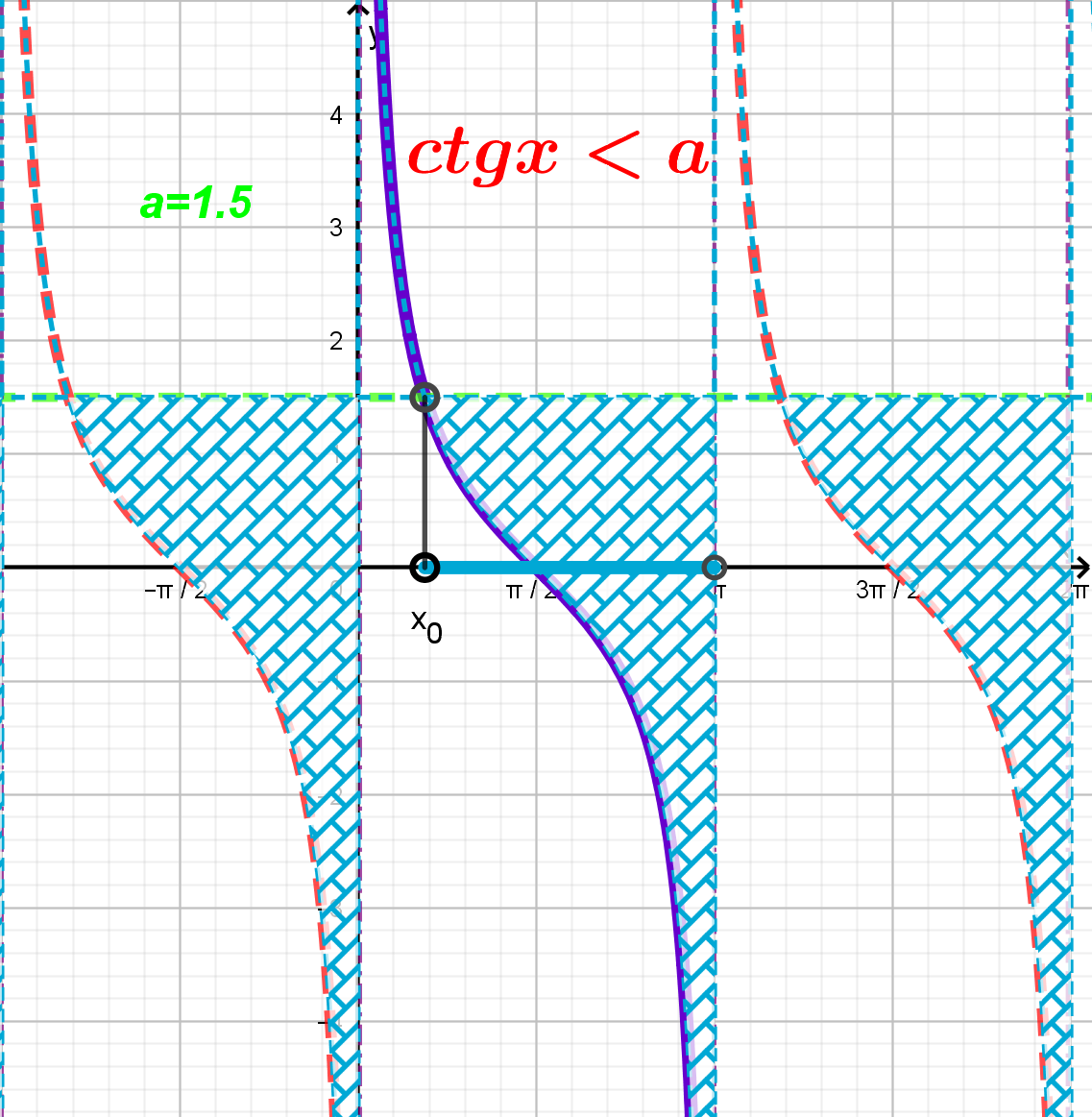 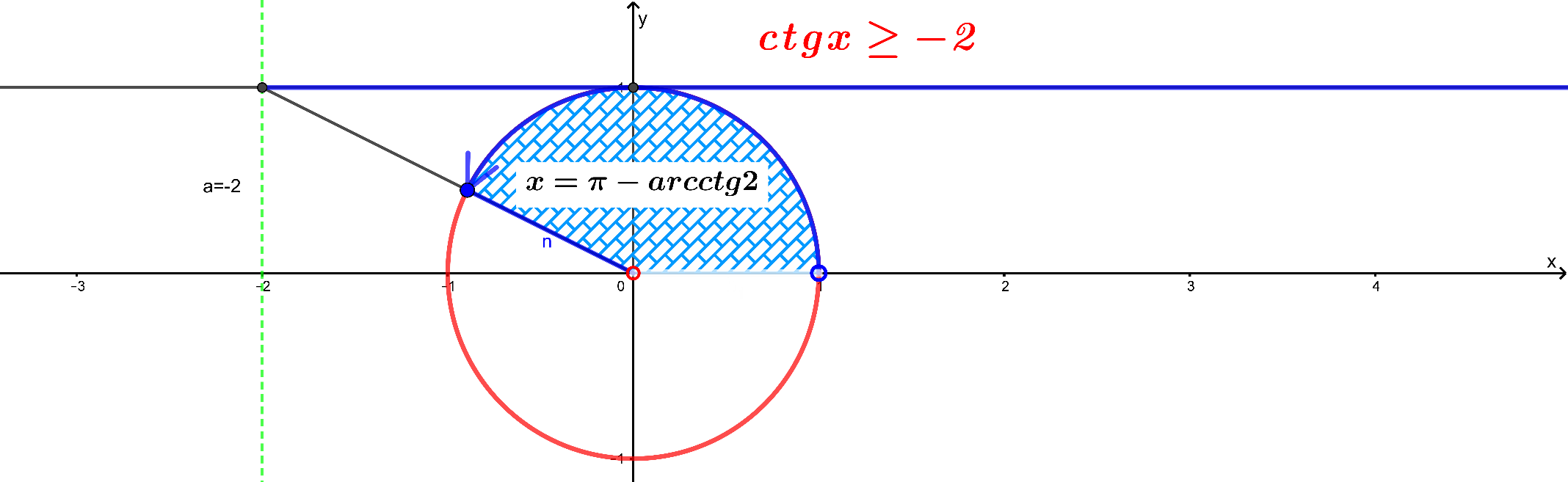 Домаћи задатак